ООО САХИБИ
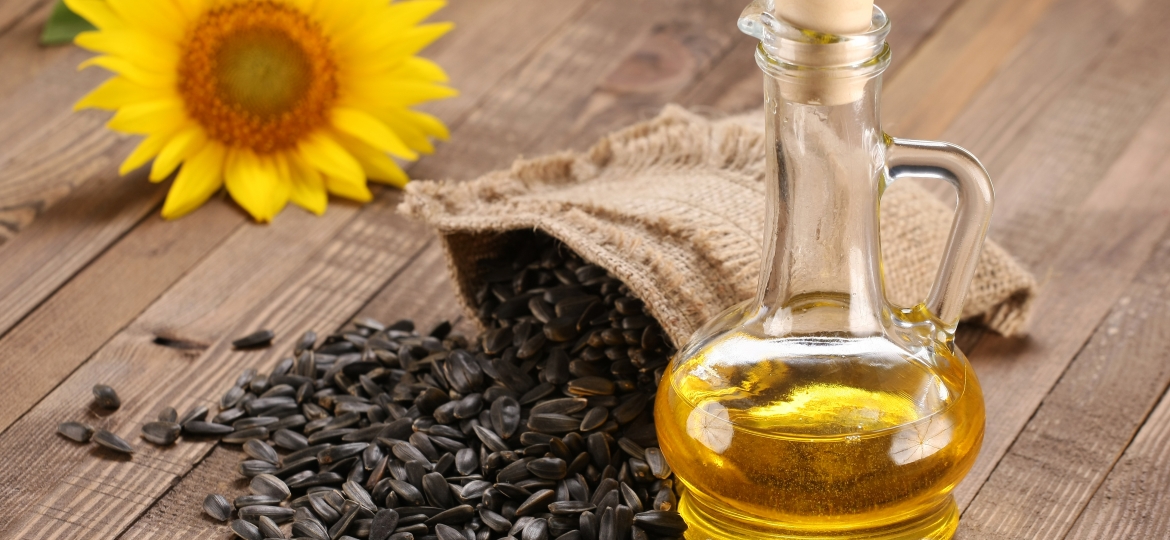 О КОМПАНИИ
Маслозавод ООО «Сахиби» учрежден в мае 2013 года
Завод имеет 3 цеха:    
Масло -прессовый цех (2 отделения)
Цех рафинации и дезодорации
Цех розлива масла.
Имеются склады  для  хранения  15 тысяч тонн семян подсолнечника и емкости для хранения  800 тонн масла. Мощности маслозавода  позволяют  перерабатывать   100 - 120  тонн семян подсолнечника в сутки. Производительность цеха рафинации и дезодорации- 70 тонн масла в сутки. Производительность цеха розлива – 150 тонн масла в сутки.
ПРОДУКЦИЯ
Прессовое масло двукратного отжима

Рафинированное и дезодорированное масло премиум и высшего сорта ГОСТ 1129-2013

Жмых подсолнечный ГОСТ 8096
ПРЕИМУЩЕСТВА
Тщательная обработка зерен     
               
 4 стадии фильтрации

Выгодная цена

Эргономичная тара
МАСЛО ПОДСОЛНЕЧНАЯ
ЖМЫХ
Жмых подсолнечный ГОСТ 8096

Протеин 36-38 %, влажность не превышает 4 %, клетчатка – 17 %, 
масло – до 9 %.
Благодарим за внимания !!